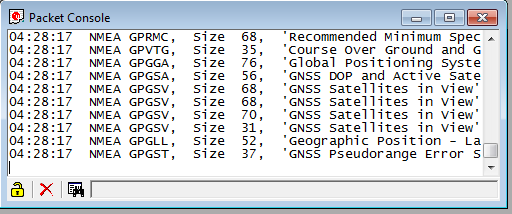 U-center application
ERGO Shield
USB
ublox
To ERGO 
Server
Wiz
NET
Ethernet
Serial USB
Ethernet Arduino
ATMEGA
328
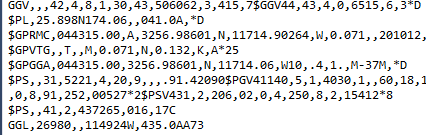 Visual Studio
application
Signal Flow.pptx 2012-10-22